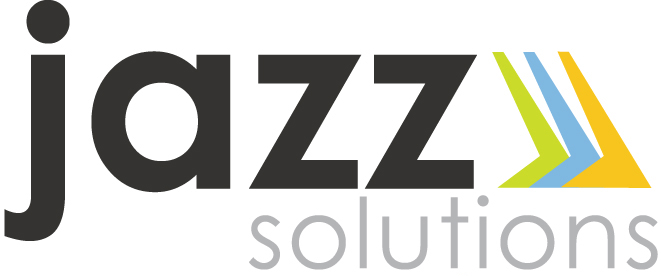 Soluciones protección e higiene
DISTANCIAMIENTO SOCIAL  PROTECCIÓN E HIGIENE
Índice
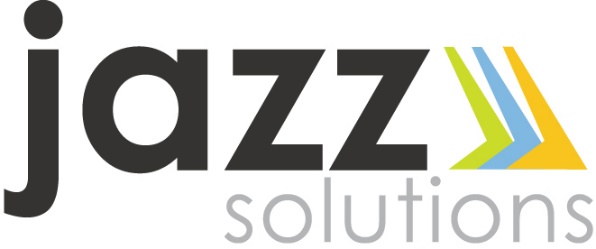 Estamos presentando  una nueva gama de  productos de protección.
Actualmente, el distanciamiento  social es una de las medidas más  efectivas para evitar la propagación  del Covid-19 entre la población.
Es importantísimo adoptar una
serie de medidas y soluciones que nos  harán estar seguros en nuestro  espacio de trabajo y/o espacios  comerciales.
Os ayudamos a mantener el
DISTANCIAMIENTO SOCIAL
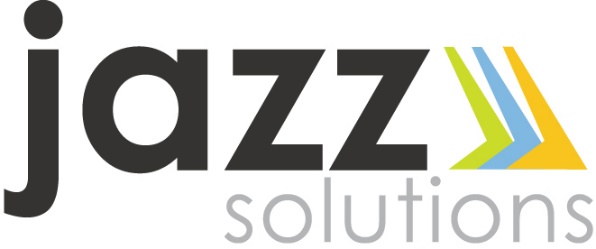 MAMPARAS SUSPENDIDAS
Una mampara que garantiza la  separación entre usuarios sin  interferir en su interacción ni  contacto visual.
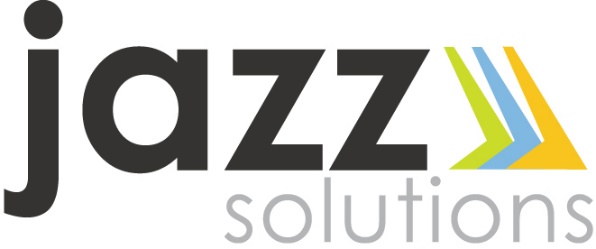 4
MAMPARAS SUSPENDIDAS
Mampara suspendida
EP/MS/120 PVR: 98,00 €
Mampara suspendida a techo 120x100cm x 0,8mm de  grosor.
EP/MS/100 PVR: 65,00 €
Mampara suspendida a techo 100x70cm x 0,7mm de  grosor.
Material: Plástico PVC cristal 0,7mm y 0,8mm.

Mantenimiento: Limpiar con paño seco y un detergen-  te neutro, limpiacristales. Ref. EP/MFM y/o EP/HDS (ver  pag.52).

Incluye herrajes para fijación a techo, 2 Cables de acero  trenzado para suspensión de 2 metros.
En la parte superior e inferior va provista de un perfil de  aluminio para dar consistencia.
120 X 100
100 X 70
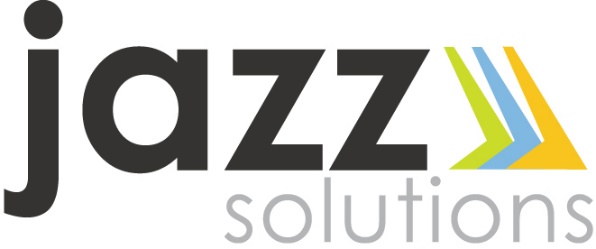 5
*Precios IVA / IGIC no incluidos
MAMPARAS SUSPENDIDAS
Mampara suspendida Top
EP/MST/150 PVR: 109,90 €
Mampara suspendida Top a techo 150x100cm x 1mm  de grosor.
EP/MST/120 PVR: 96,10 €
Mampara suspendida Top a techo 120x70cm x 0,7mm  de grosor.
Material: Plástico PVC cristal 1mm y 0,7mm.

Mantenimiento: Limpiar con paño seco y un detergente  neutro, limpiacristales. Ref. EP/MFM y/o EP/HDS (ver pag.52).

Incluye herrajes para fijación a techo, 2 Cables de acero  trenzado para suspensión de 2 metros.
En la parte superior e inferior va provista de un perfil de  aluminio para dar consistencia.
150 X 100
120 X 70
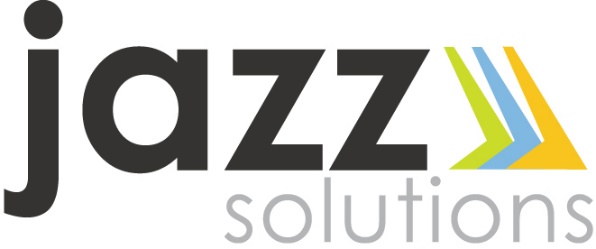 6
*Precios IVA / IGIC no incluidos
MAMPARAS SUSPENDIDAS
Mampara suspendida  enrollable eléctrica
Mampara eléctrica transparente enrollable suspendida a techo  accionada mediante mando a distancia incluido.
Funciona con batería de litio.
No precisa instalación eléctrica.
EP/MEE/150 PVR: 425,00 €
Mampara eléctrica suspendida 150x200cm x 1mm de grosor.
EP/MEE/120 PVR: 399,30 €
Mampara eléctrica suspendida 120x200cm x 1mm de grosor.
EP/MEE/CAR PVR: 42,00 €
Cargador para mampara eléctrica enrollable.
Material: Plástico Poliéster transparente de 1mm.

Mantenimiento: Limpiar con paño seco y un detergente  neutro, limpiacristales. Ref. EP/MFM y/o EP/HDS (ver pag.52)
Incluye mando a distancia.
Cargador de batería opcional. Ref. EP/MEE/CAR.
La mampara tiene una medida máxima de caída de 2 metros,  pudiéndola ajustar a la altura deseada.
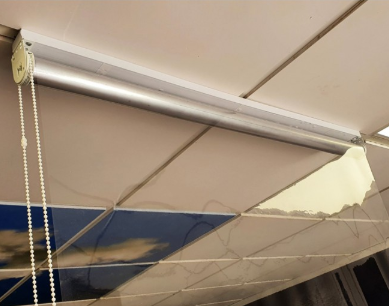 AHORA TAMBIEN
ENRROLLABLE MANUAL
De 100cm de ancho y hasta
300 cm de altura!!!
Desde 100 €.
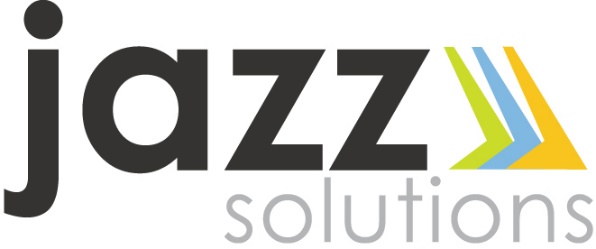 7
*Precios IVA / IGIC no incluidos
MAMPARAS SOBREMESA
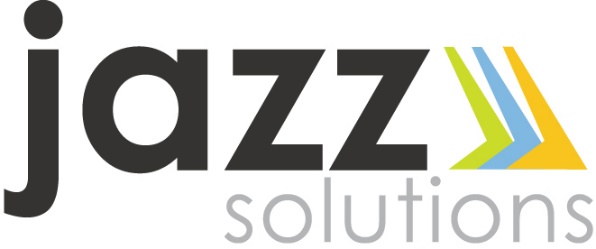 8
MAMPARAS SOBREMESA
Mampara mostrador  con ventanilla
Mampara móvil desmontable fabricada en PET de 3mm.  Dotada de dos pies, ideal para ubicar en los mostradores de  tiendas y establecimientos cara al público.

EP/MMV/90/74 PVR: 137,20 €
Mampara mostrador con ventanilla 90x74 cm.

EP/MMV/90/60 PVR: 120,01 €
Mampara mostrador con ventanilla 90x60 cm.

EP/MMV/74/60 PVR: 101,78 €
Mampara mostrador con ventanilla 74x60 cm.

Material: PET Incoloro 100% reciclable.

Mantenimiento: Limpiar con paño seco y un detergente neutro,  limpiacristales. Ref. EP/MFM y/o EP/HDS (ver pag.52)

Incluye dos pies de soporte de 3mm de espesor para  automontaje.
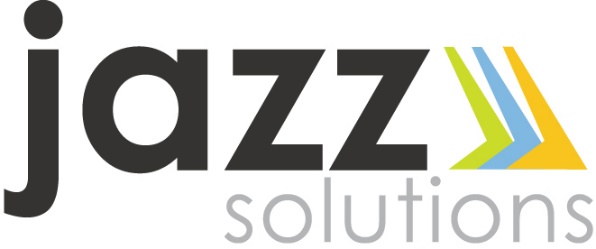 9
*Precios IVA / IGIC no incluidos
MAMPARAS SOBREMESA
Mampara mostrador sin  ventanilla
Mampara para mostrador o para separar lugares de trabajo  fabricada en PET de 3mm y base desmontable.

EP/MM/90/74 PVR: 137,20 €
Mampara mostrador sin ventanilla 90x74 cm.

EP/MM/90/60 PVR: 120,01 €
Mampara mostrador sin ventanilla 90x60 cm.

EP/MM/74/60 PVR: 101,78 €
Mampara mostrador sin ventanilla 74x60 cm.

Material: PET Incoloro 100% reciclable.

Mantenimiento: Limpiar con paño seco y un detergente neutro,  limpiacristales. Ref. EP/MFM y/o EP/HDS (ver pag.52)

Incluye dos pies de sujeción de 3mm de espesor para  automontaje.
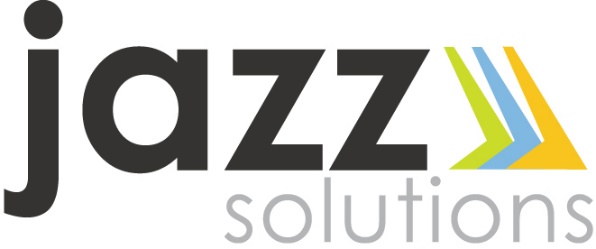 10
*Precios IVA / IGIC no incluidos
MAMPARAS SOBREMESA
Mampara mostrador con  ventanilla (Cristal)
Mampara móvil desmontable fabricada en cristal laminado  incoloro de 6mm (3+3mm homologado), con soportes metálicos  desmontables lacados en color blanco. Incluye tornillo de  seguridad y sistema antideslizante. Ideal para ubicar en los  mostradores de tiendas y establecimientos cara al público.

EP/MCC/60/91 PVR: 155,00 €
Mampara mostrador con ventanilla 60x91 cm.

EP/MCC/75/91 PVR: 162,00 €
Mampara mostrador con ventanilla 75x91 cm.

Material: Cristal incoloro 6mm 100% reciclable.

Mantenimiento: Limpiar con paño seco y un detergente neutro,  limpiacristales. Ref. EP/MFM y/o EP/HDS (ver pag.52)

Incluye dos pies metálicos de sujeción de 10x5 mm de grosor para  automontaje.
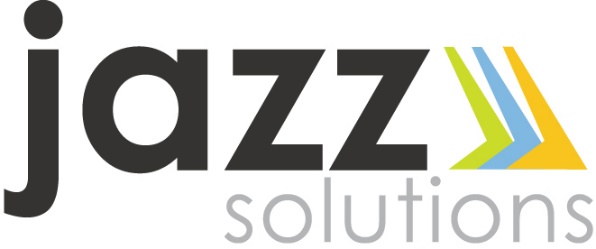 11
*Precios IVA / IGIC no incluidos
MAMPARAS SOBREMESA
Mampara mostrador sin  ventanilla (cristal)
Mampara móvil desmontable fabricada en cristal laminado  incoloro de 6mm (3+3mm homologado), con soportes metálicos  desmontables lacados en color blanco. Incluye tornillo de  seguridad y sistema antideslizante. Ideal para ubicar en los  mostradores de tiendas y establecimientos cara al público.

EP/MCS/60/91 PVR: 120,00 €
Mampara mostrador sin ventanilla 91x60 cm.

EP/MCS/75/91 PVR: 126,00 €
Mampara mostrador sin ventanilla 91x74 cm.

Material: Cristal incoloro 6mm 100% reciclable.

Mantenimiento: Limpiar con paño seco y un detergente neutro, lim-  piacristales. Ref. EP/MFM y/o EP/HDS (ver pag.52)

Incluye dos pies metálicos de sujeción de 10 x 5 mm de grosor para  automontaje.
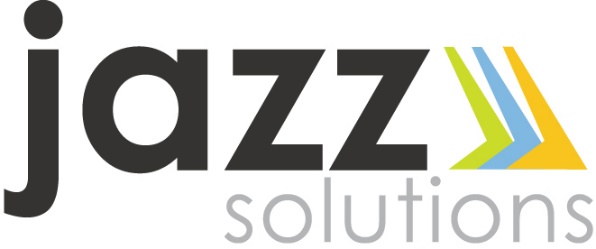 12
*Precios IVA / IGIC no incluidos
MAMPARAS SOBREMESA
Mampara extensión
Mampara extensión para alargar una mampara ya existente.  Fabricada en Metacrilato de 3mm. Se adapta mediante  soportes de 15 x 35 mm.

EP/EX/140 PVR: 121,65 €
Mampara extensión de 30x140 cm x 3 mm de grosor.

EP/EX/160 PVR: 128,90 €
Mampara extensión de 30x160 cm x 3 mm de grosor.

EP/EX/180 PVR: 137,00 €
Mampara extensión de 30x180 cm x 3 mm de grosor.

Material: Metacrilato 100% reciclable.

Mantenimiento: Limpiar con paño seco y un detergente neutro,  limpiacristales. Ref. EP/MFM y/o EP/HDS (ver pag.52)

Incluye tres soportes metálicos de sujeción a mampara para  automontaje.
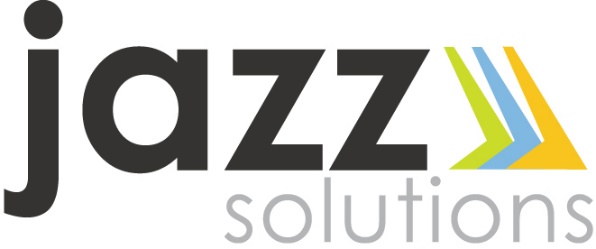 13
*Precios IVA / IGIC no incluidos
MAMPARAS SOBREMESA
Separador de mesa  translúcido
Separador de policarbonato acanalado translúcido, enmarcado en  perfil de aluminio anodizado. Un producto ideal para aquellas  empresas que están adoptando una solución en aportar la seguridad  necesaria y confianza en el espacio de trabajo.

Separadores de policarbonato acanalado translúcido, 40cm de alto:
SEP/PX/40/80 40x80cm. PVR: 175,00 €  SEP/PX/40/100 40x100cm. PVR: 180,00 €  SEP/PX/40/120 40x120cm. PVR: 185,00 €  SEP/PX/40/140 40x140cm. PVR: 190,00 €  SEP/PX/40/160 40x160cm. PVR: 195,00 €  SEP/PX/40/180 40x180cm. PVR: 200,00 €

Separadores de policarbonato acanalado translúcido, 60cm de alto:
SEP/PX/60/80 60x80 cm. PVR: 180,00 €  SEP/PX/60/100 60x100 cm. PVR: 185,00 €  SEP/PX/60/120 60x120 cm. PVR: 190,00 €  SEP/PX/60/140 60x140 cm. PVR: 195,00 €  SEP/PX/60/160 60x160cm. PVR: 200,00 €  SEP/PX/60/180 60x180cm. PVR: 205,00 €

Mantenimiento: Limpiar con paño seco y un detergente neutro,  limpiacristales. Ref. EP/MFM y/o EP/HDS (ver pag.52)
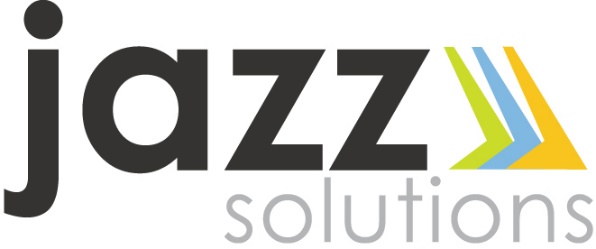 14
*Precios IVA / IGIC no incluidos
MAMPARAS SOBREMESA
Separador de mesa  transparente
Separador de policarbonato acanalado transparente enmarcado en  perfil de aluminio anodizado. Un producto ideal para aquellas  empresas que están adoptando una solución en aportar la seguridad  necesaria y confianza en el espacio de trabajo.

Separadores de policarbonato acanalado transparente, 40cm de alto:
SEP/PX/40/80/TR 40x80 cm. PVR: 175,00 €  SEP/PX/40/100/TR 40x100 cm. PVR: 180,00 €  SEP/PX/40/120/TR 40x120 cm. PVR: 185,00 €  SEP/PX/40/140/TR 40x140 cm. PVR: 190,00 €  SEP/PX/40/160/TR 40x160 cm. PVR: 195,00 €  SEP/PX/40/180/TR 40x180 cm. PVR: 200,00 €

Separadores de policarbonato acanalado transparente, 60cm de alto:
SEP/PX/60/80/TR 60x80 cm. PVR: 180,00 €  SEP/PX/60/100/TR 60x100 cm. PVR: 185,00 €  SEP/PX/60/120/TR 60x120 cm. PVR: 190,00 €  SEP/PX/60/140/TR 60x140 cm. PVR: 195,00 €  SEP/PX/60/160/TR 60x160 cm. PVR: 200,00 €  SEP/PX/60/180/TR 60x180 cm. PVR: 205,00 €

Mantenimiento: Limpiar con paño seco y un detergente neutro,  limpiacristales. Ref. EP/MFM y/o EP/HDS (ver pag.52)
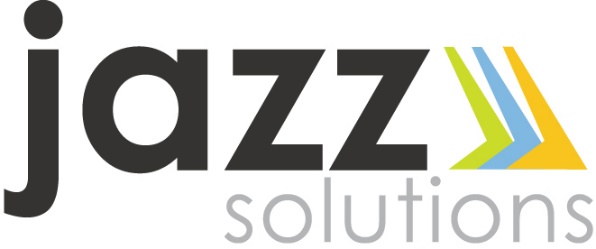 15
*Precios IVA / IGIC no incluidos
MAMPARAS SEPARADORAS MOVILES
Mampara polivalente que permite  ser ubicada en hospitales y centros  de atención a personas de riesgo.
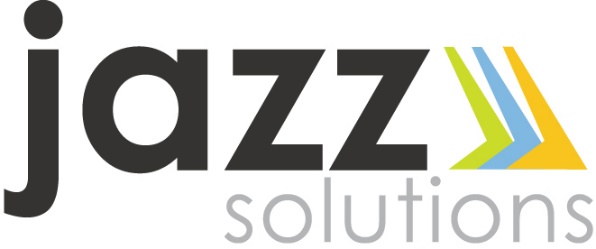 16
MAMPARAS SEPARADORAS MOVILES
Mampara Ten Limit
Mamparas policarbonato acanalado translúcido:
TL/150/PX PVR: 392,48 €
Mampara Ten Limit 100 x 175 x 4,5 cm.

TL/180/PX PVR: 435,18 €
Mampara Ten Limit 100 x 205 x 4,5 cm.

Mamparas policarbonato acanalado transparente:
TL/150/TR PVR: 392,48 €
Mampara Ten Limit 100 x 175 x 4,5 cm.

TL/180/TR PVR: 435,18 €
Mampara Ten Limit 100 x 205 x 4,5 cm.

Material: Estructura fabricada en aluminio anodizado en plata  mate y pies de fundición de aluminio con ruedas y freno. El panel  es de policarbonato acanalado translúcido o transparente.

Mantenimiento: Limpiar con paño seco y un detergente neutro,  limpiacristales. Ref. EP/MFM y/o EP/HDS (ver pag.52)
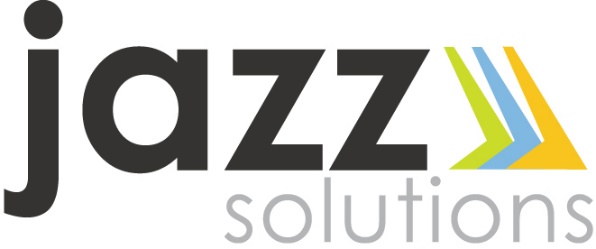 17
*Precios IVA / IGIC no incluidos
MAMPARAS SEPARADORAS MOVILES
Mampara Ten Limit  anti-bacteriana
Mampara Ten Limit fabricada con melamina certificada  antibacteriana.

Mamparas:
Mampara Ten Limit 100 x 175 x 4,5 cm.  TL/150/AB/BL Blanca PVR: 410,00 €  TL/150/AB/GR Gris PVR: 410,00 €
TL/150/AB/GG Gris Grafito PVR: 410,00 €

Mampara Ten Limit 100 x 205 x 4,5 cm.  TL/180/AB/BL Blanca PVR: 465,00 €  TL/180/AB/GR Gris PVR: 465,00 €
TL/180/AB/GG Gris Grafito PVR: 465,00 €

Material: Estructura fabricada en aluminio anodizado en plata mate  y pies de fundición de aluminio con ruedas y freno. fabricada de  melamina certificada antibacteriana.

Mantenimiento: Limpiar con paño seco y un detergente neutro,  limpiacristales. Ref. EP/MFM y/o EP/HDS (ver pag.52)
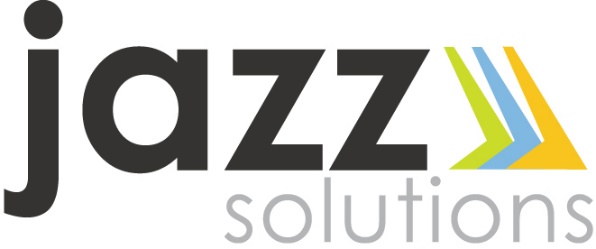 18
*Precios IVA / IGIC no incluidos
MAMPARAS SEPARADORAS MOVILES
Mampara Limit
Mamparas policarbonato acanalado translúcido:
300/1/PX PVR: 347,98 €
Mampara Limit 100 x 120 x 2,8 cm.

300/2/PX PVR: 378,11 €
Mampara Limit 100 x 150 x 2,8 cm.

300/3/PX PVR: 416,52 €
Mampara Limit 100 x 180 x 2,8 cm.

Mamparas policarbonato acanalado transparente:
300/1/TR PVR: 347,98 €
Mampara Limit 100 x 120 x 2,8 cm.

300/2/TR PVR: 378,11 €
Mampara Limit 100 x 150 x 2,8 cm.

300/3/TR PVR: 416,52 €
Mampara Limit 100 x 180 x 2,8 cm.

Material: Fabricada con perfil perimetral de aluminio anodizado  plata mate. Base trapezoidal de plancha metálica y mampara de  policarbonato acanalado translúcido o transparente.

Mantenimiento: Limpiar con paño seco y un detergente neutro,  limpiacristales. Ref. EP/MFM y/o EP/HDS (ver pag.52)
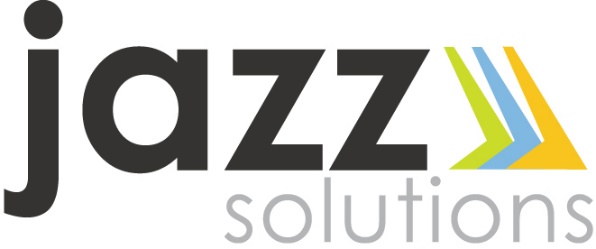 19
*Precios IVA / IGIC no incluidos
MAMPARAS SEPARADORAS MOVILES
Mampara Limit anti-bacteriana
Mampara Limit fabricada con melamina certificada antibacteriana.

Mamparas:
Mampara Limit compact 100 x 120 x 2,8 cm.  300/1/AB/BL Blanco PVR: 370,00 €
300/1/AB/GR Gris PVR: 370,00 €
300/1/AB/GG Gris Grafito PVR: 370,00 €

Mampara Limit compact 100 x 150 x 2,8 cm.  300/2/AB/BL Blanco PVR: 392,00 €
300/2/AB/GR Gris PVR: 392,00 €
300/2/AB/GG Gris Grafito PVR: 392,00 €

Mampara Limit compact 100 x 180 x 2,8 cm.  300/3/AB/BL Blanco PVR: 430,00€
300/3/AB/GR Gris PVR: 430,00€
300/3/AB/GG Gris Grafito PVR: 430,00€

Material: Fabricada con perfil perimetral de aluminio anodizado  plata mate. Base trapezoidal de plancha metálica y mampara  fabricada con melamina certificada antibacteriana.

Mantenimiento: Limpiar con paño seco y un detergente neutro,  limpiacristales. Ref. EP/MFM y/o EP/HDS (ver pag.52)
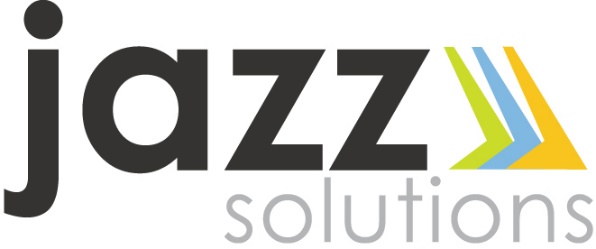 20
*Precios IVA / IGIC no incluidos
MAMPARAS SEPARADORAS MOVILES
Mampara 750 laminada  blanca
750/PL PVR: 250,00 €
Mampara modular 120 x 150 cm.
Mampara modular 150 x 120 cm.

770/10 PVR: 115,79 €
Soporte (unitario) para mampara 750/PL. Base ø36 cm x 190  cm. de altura.

Material: Mampara de 120x150 enmarcada con perfil de aluminio  anodizado en plata mate y panel laminado blanco apto para la  escritura con rotuladores de borrado en seco y de fácil limpieza.  El soporte es de aluminio con base plana metálica negra.

Mantenimiento: Limpiar con paño seco y un detergente neutro,  limpiacristales. Ref. EP/MFM y/o EP/HDS (ver pag.39).
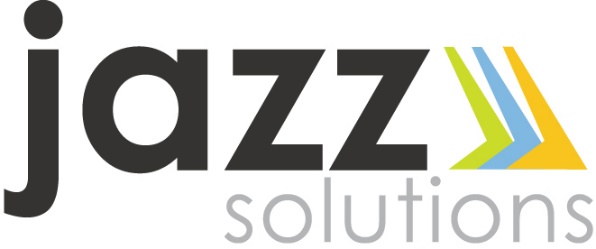 21
*Precios IVA / IGIC no incluidos
DISPENSADORES Y SOPORTES
Soportes dispensadores de gel y  guantes con posibilidad de incorporar  un punto de reciclaje. Ideal para  lugares con gran afluencia de público.
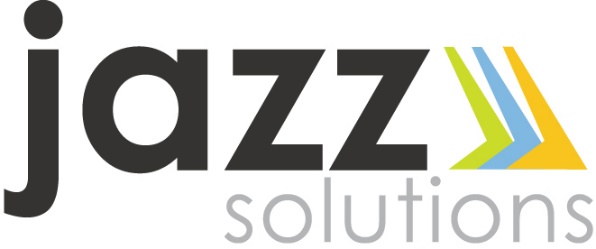 22
DISPENSADORES Y SOPORTES
Columna dispensador de gel
Soporte dispensador de gel con base autoportante.  Incluye botella dispensadora de gel de 1 litro.

EP/DGM PVR: 240,00 €
Columna dispensador de gel.

Medidas:
120 x 28 x 28 cm.
Columna 15 x 15 cm.

Material: Metal 100% reciclable.

Mantenimiento: Limpiar con un paño húmedo y detergente  neutro tipo limpiacristales. Secar con un paño seco.
Ref. EP/MFM y/o EP/HDS (ver pag.52)

Opción de personalización con logo.  LOG/1 Logo a 1 tinta PVR: 22,50 €  LOG/2 Logo a 2 tintas PVR: 27,00 €
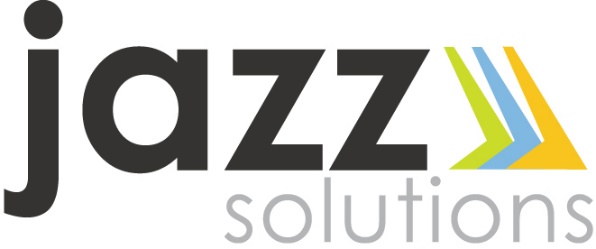 23
*Precios IVA / IGIC no incluidos
DISPENSADORES Y SOPORTES
Dispensador de gel a pedal
Soporte dispensador de gel y dosificador de gel con  accionamiento a pedal autoportante.
Incluye botella de gel de 1 litro incluida.

EP/DGP PVR: 380,00 €
Dispensador de gel con accionamiento a pedal.

Medidas:
120 x 28 x 28 cm.
Columna 15 x 15 cm.

Material: Metal 100% reciclable.

Mantenimiento: Limpiar con un paño húmedo y detergente  neutro tipo limpiacristales. Secar con un paño seco.
Ref. EP/MFM y/o EP/HDS (ver pag.52)

Opción de personalización con logo.  LOG/1 Logo a 1 tinta PVR: 22,50 €  LOG/2 Logo a 2 tintas PVR: 27,00 €
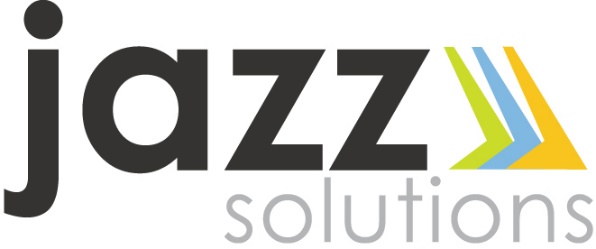 24
*Precios IVA / IGIC no incluidos
DISPENSADORES Y SOPORTES
Dispensador de gel / guantes
Soporte de pie dispensador de gel y guantes.
Incluye: Botella de gel 1 litro (llena) con sistema antirrobo.  Nota: Caja de guantes no incluida.

EP/DGG PVR: 385,00
Dispensador de pie gel y guantes.

Medidas:
89 x 30 x 35cm

Material: Metal 100% reciclable.

Mantenimiento: Limpiar con un paño húmedo y detergente  neutro tipo limpiacristales. Secar con un paño seco.
Ref. EP/MFM y/o EP/HDS (ver pag.52)

Opción de personalización con logo.  LOG/1 Logo a 1 tinta PVR: 22,50 €  LOG/2 Logo a 2 tintas PVR: 27,00 €
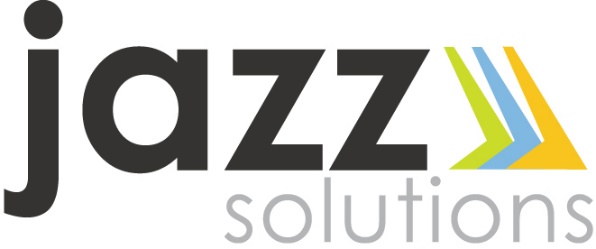 25
*Precios IVA / IGIC no incluidos
DISPENSADORES Y SOPORTES
Dispensador de gel, guantes  y Papelera
Soporte de pie dispensador de gel y guantes con papelera  incorporada.
Incluye: botella de gel 1 litro (llena).  No incluye caja de guantes.

EP/GG/PAP PVR: 415,00 €
Dispensador de pie gel y guantes más papelera.

Medidas:
135 x 38 x 27cm.
Papelera 38 x 38 x 27 cm. 40 litros.

Material: Metal 100% reciclable.

Mantenimiento: Limpiar con un paño húmedo y detergente  neutro tipo limpiacristales. Secar con un paño seco.
Ref. EP/MFM y/o EP/HDS (ver pag.52)

Opción de personalización con logo.  LOG/1 Logo a 1 tinta PVR: 22,50 €  LOG/2 Logo a 2 tintas PVR: 27,00 €
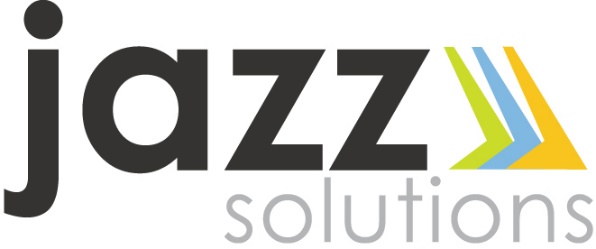 26
*Precios IVA / IGIC no incluidos
DISPENSADORES Y SOPORTES
Dispensador de gel automático
Dispensador de gel automático con dosificador de gel (400 ml).  Incorpora batería para funcionamiento autónomo mediante pilas,  sin necesidad de conexión a red eléctrica.
Nota: No incluye pilas.

EP/DGA PVR: 490,00€
Dispensador de gel automático electrónico.

Medidas:
150 x 35 x 28 cm

Material: Metal 100% reciclable.

Mantenimiento: Limpiar con un paño húmedo y detergente  neutro tipo limpiacristales. Secar con un paño seco.
Ref. EP/MFM y/o EP/HDS (ver pag.52)

Opción de personalización con logo.  LOG/1 Logo a 1 tinta PVR: 22,50 €  LOG/2 Logo a 2 tintas PVR: 27,00 €
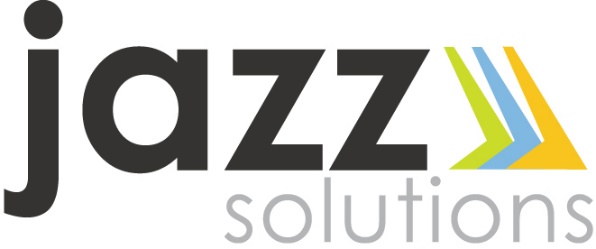 27
*Precios IVA / IGIC no incluidos
DISPENSADORES Y SOPORTES
Dispensador de gel automático
Dispensador de gel automático de gran capacidad (5 litros).  Incluye portapóster para información. (Póster informativo no  incluido). Precisa de conexión a corriente para su funcionamiento.  Sistema de alimentación eléctrica a la red.
Incluye: Una garrafa de gel de 5 litros llena.

EP/DGA/XL PVR: 525,00 €
Dispensador de gel automático con garrafa (5 litros).

EP/GEL/5L PVR: 93,00 €
Recambio de Garrafa 5L.

Medidas:
105 x 38 x 27 cm

Material: Metal 100% reciclable.

Mantenimiento: Limpiar con un paño húmedo y detergente neutro  tipo limpiacristales. Secar con un paño seco.
Ref. EP/MFM y/o EP/HDS (ver pag.52)

Opción de personalización con logo.  LOG/1 Logo a 1 tinta PVR: 22,50 €  LOG/2 Logo a 2 tintas PVR: 27,00 €
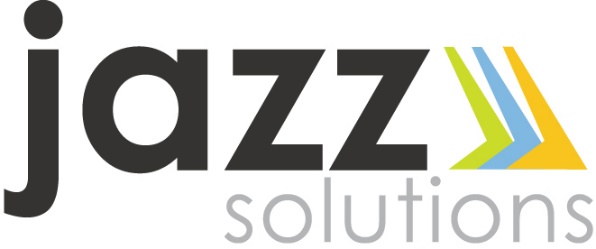 28
*Precios IVA / IGIC no incluidos
DISPENSADORES Y SOPORTES
Soporte info / Dispensador  gel y guantes
Soporte info de aluminio con base metálica y portapóster Din-A4  para introducir el mensaje deseado. Incorpora un soporte para  dispensador de Gel y un soporte para caja de guantes, ambos  con anti-robo.

EP/SOP/IGG PVR: 185,00 €
Soporte info, dispensador gel y guantes.
Nota: No incluye botella de gel ni caja de guantes.

Medidas: 30 x 40 x 150 cm de alto.
Material: Aluminio, metal 100% reciclable.
A-4
Mantenimiento: Limpiar con un paño húmedo y detergente  neutro tipo limpiacristales. Secar con un paño seco.
Ref. EP/MFM y/o EP/HDS (ver pag.52)
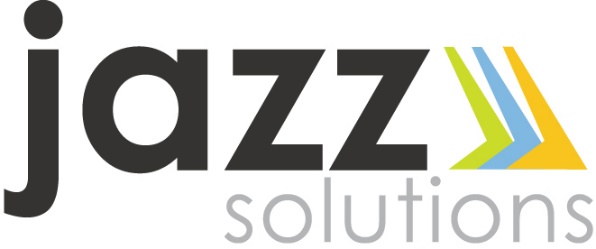 29
*Precios IVA / IGIC no incluidos
DISPENSADORES Y SOPORTES
Soporte dispensador  de gel
EP/SOP/DG PVR: 162,00 €
Soporte dispensador gel.
Nota: No incluye botella de gel.

Medidas: 30 x 40 x 100 cm de alto.

Material: Aluminio, metal 100% reciclable.

Mantenimiento: Limpiar con un paño húmedo y detergente  neutro tipo limpiacristales. Secar con un paño seco.
Ref. EP/MFM y/o EP/HDS (ver pag.52)
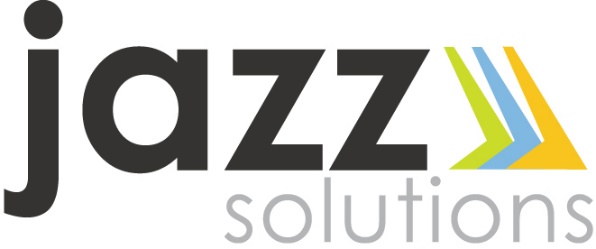 30
*Precios IVA / IGIC no incluidos
DISPENSADORES Y SOPORTES
Soporte de sobremesa  para gel
Soporte dispensador de gel de sobremesa para ubicar en  mostradores, recepciones o puestos de trabajo.

EP/SOP/G PVR: 57,60 €
Soporte para dispensador de gel, incluye botella reutilizable  500ml (llena).

EP/SOP PVR: 31,50 €
Soporte para dispensador de gel, no incluye botella.

Medidas:
11 x 10,9 x 10 cm.

Material: Metal 100% reciclable pintado en gris RAL 9006.

Mantenimiento: Limpiar con un paño húmedo y detergente  neutro tipo limpiacristales. Secar con un paño seco.
Ref. EP/MFM y/o EP/HDS (ver pag.52)
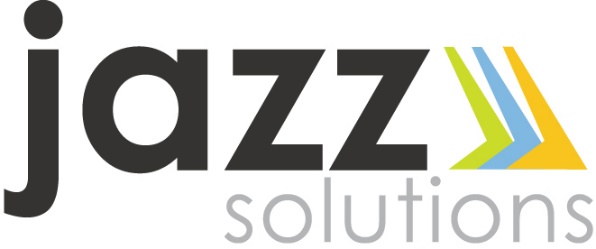 31
*Precios IVA / IGIC no incluidos
DISPENSADORES Y SOPORTES
Soporte mural para gel  o guantes
Soporte mural de gel o guantes para ubicar en mostradores,  recepciones o puestos de trabajo.

EP/SOP/M PVR: 33,00 €
Soporte mural para gel. 15 x 10 x 10 cm

EP/SOP/GM PVR: 58,50 €
Soporte mural para gel incluye botella reutilizable.

EP/SOP/GGM PVR: 35,00 €
Soporte mural para caja de guantes. 9 x 30 x 15 cm

Material: Metal 100% reciclable pintado en gris RAL 9006.

Mantenimiento: Limpiar con un paño húmedo y detergente  neutro tipo limpiacristales. Secar con un paño seco.
Ref. EP/MFM y/o EP/HDS (ver pag.52)
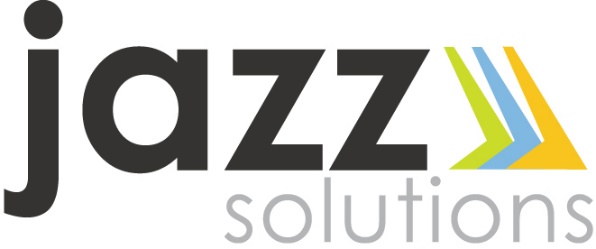 32
*Precios IVA / IGIC no incluidos
POSTES SEPARADORES
Social Distancing
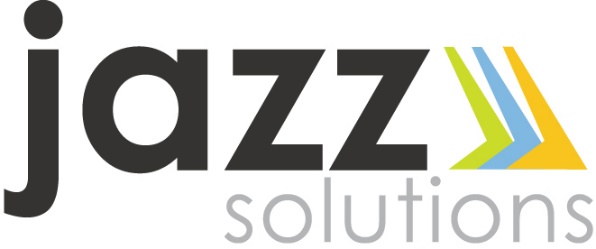 33
POSTES SEPARADORES
Una solución ideal para distribuir y  delimitar zonas seguras en hospitales,  centros sanitarios y zonas de riesgo.
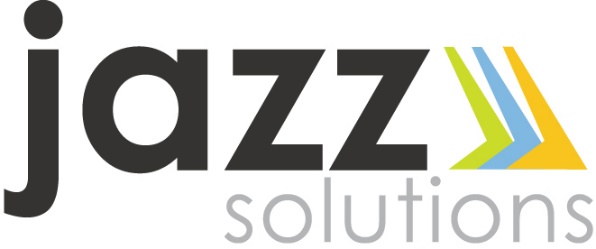 34
POSTES SEPARADORES
Soporte mural Next  Wall
Elemento mural de cinta extensible retráctil que permite,  de manera rápida y segura aislar provisionalmente áreas  o zonas de paso, así como cerrar puertas o zonas  delimitadas.

800/23 PVR: 150,00 €
Separador mural con cinta retráctil - 2,3 m.

800/37 PVR: 173,69 €
Separador mural con cinta retráctil - 3,7 m.
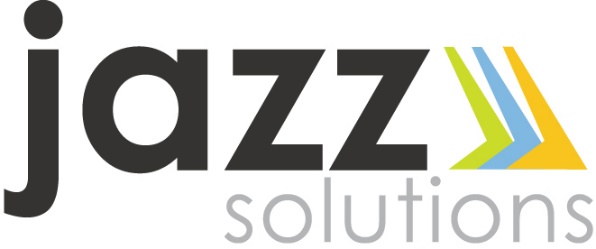 35
*Precios IVA / IGIC no incluidos
POSTES SEPARADORES
Una solución ideal para distribuir y  delimitar personas en espacios  públicos.
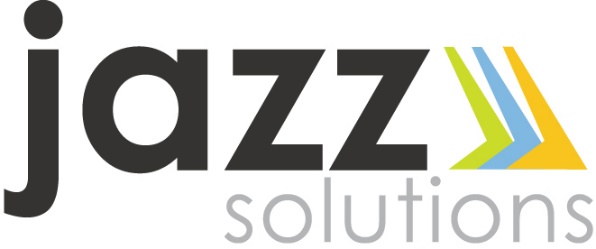 36
POSTES SEPARADORES
Poste separador Next Eco
Juego 2 unidades de poste separador negro de 95 cm. y base  de 35 cm. con cinta retráctil disponible en rojo y negro, cinta  extensible de 4,8 cm de alto por 200 cm.

803/E2/NG PVR: 257,06 €
Pack de 2 postes metálicos con cinta retráctil negra de 2 m.

803/E2/RJ PVR: 257,06 €
Pack de 2 postes metálicos con cinta retráctil roja de 2 m.

800/PP PVR: 98,78 €
Soporte portacarteles Din A4.
Din A4
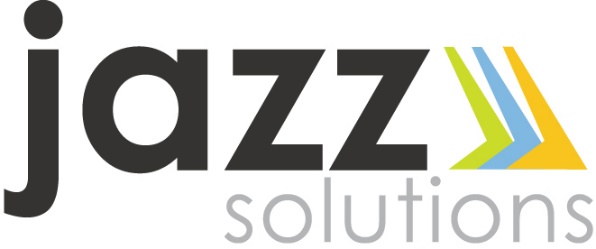 37
*Precios IVA / IGIC no incluidos
PORTAPOSTERS INFORMATIVOS
Una solución ideal para informar y  transmitir mensajes y comunicados  en espacios públicos o privados.
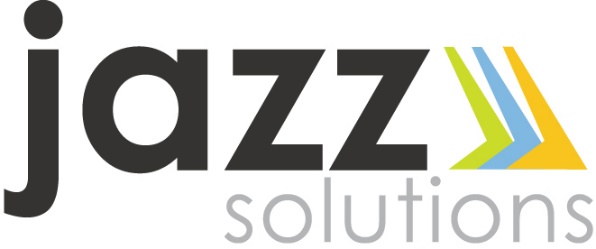 38
Portapósters para información
PORTAPOSTERS INFORMATIVOS
Sistema de presentación de pósters con marco abatible de  aluminio anodizado en plata mate a inglete. Lleva un sistema de  apertura CLIP, que pinza el póster interior por los 4 costados.
Diferentes tamaños tanto en vertical como horizontal.

850/I/M0 82 x 117cm Din-A0 PVR: 80,44 €
850/I/M1 57 x 82cm Din-A1 PVR: 48,79 €
850/I/M2 40 x 58cm Din-A2 PVR: 25,49 €
850/I/M3 68 x 98cm 70 x 100 PVR: 54,22 €
850/I/M4 48 x 68cm 50 x 70 PVR: 37,42 €
850/I/M5 42 x 29,7 Din-A3 PVR: 21,92 €
850/I/M6 21 x 29,7 Din-A4 PVR: 12,94 €

Material: Perfil de aluminio anodizado plata de 25mm. trasero  de plástico y frontal transparente antireflex.

Mantenimiento: Limpiar con un paño húmedo y detergente  neutro tipo limpiacristales. Secar con un paño seco.
Ref. EP/MFM y/o EP/HDS (ver pag.52)
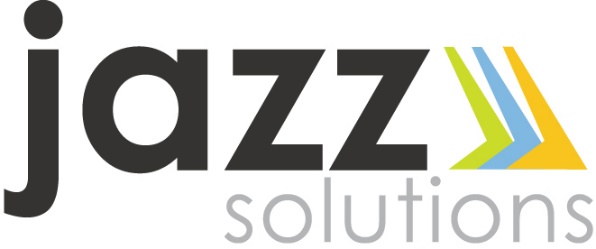 39
*Precios IVA / IGIC no incluidos
Atril informativo
PORTAPOSTERS INFORMATIVOS
Gama de atriles informativos portappósters Din A4 y Din A3.

Atril de aluminio porta información:
821/A4 110 x 30 x 40 cm DinA4 PVR: 150,81 €
821/A3 110 x 30 x 40 cm DinA3 PVR: 159,03 €

Atril de aluminio porta información regulable en altura:  822/A4 85/125 x 33 x 24 DinA4 PVR: 159,00 €
822/A3 85/125 x 42 x 30 DinA3 PVR: 207,21 €

Material: Perfil de aluminio anodizado plata de 25mm. trasero  de plástico y frontal transparente antireflex.

Mantenimiento: Limpiar con un paño húmedo y detergente  neutro tipo limpiacristales. Secar con un paño seco.
Ref. EP/MFM y/o EP/HDS (ver pag.52)
*Regulable en  altura e inclinación.
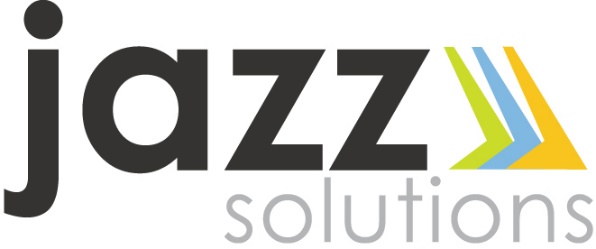 40
*Precios IVA / IGIC no incluidos
PORTAPOSTERS INFORMATIVOS
Display acrílico “T”
Sistema de presentación de información en formato vertical y  horizontal a dos lados disponible en diferentes medidas, fabricado  en material incoloro transparente.
Vertical:
BL/EX/0032 Display 29,7 x 21cm Din A4 PVR: 11,55 €  BL/EX/0034 Display 21 x 15cm Din A5 PVR: 6,32 €  BL/EX/0038 Display 21 x 9,9cm 1/3 Din A4 PVR: 4,49 €  BL/EX/0036 Display 14,85 x 7,5 cmDin A6 PVR: 3,39 €
Din A4
Din A5
Horizontal:
BL/EX/0033 Display 21 x 29,7cm Din A4 PVR: 12,48€  BL/EX/0035 Display 15 x 21cm Din A5 PVR: 6,41 €  BL/EX/0039 Display 9,9 x 21cm 1/3 Din A4 PVR: 4,84 €  BL/EX/0037 Display 7,5 x 14,85cm Din A6 PVR: 3,73 €
1/3 Din A4
Din A6
Material: Plástico 100% reciclable.

Mantenimiento: Limpiar con un paño húmedo y detergente neutro  tipo limpiacristales. Secar con un paño seco.
Ref. EP/MFM y/o EP/HDS (ver pag.52)
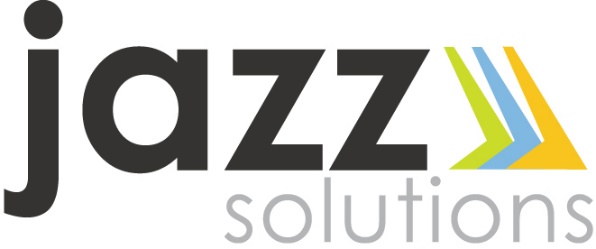 41
*Precios IVA / IGIC no incluidos
PORTAPOSTERS INFORMATIVOS
Display acrílico “L”
Sistema de presentación de información en formato vertical y horizon-  tal inclinado disponible en diferentes medidas, fabricado en material  incoloro transparente.
Vertical:
BL/EX/0012 Display 29,7 x 21cm Din A4 PVR: 10,39 €  BL/EX/0014 Display 21 x 15cm Din A5 PVR: 5,53 €  BL/EX/0018 Display 21 x 9,9cm 1/3 Din A4 PVR: 3,94 €  BL/EX/0016 Display 14,85 x 7,5 Din A6 PVR: 3,10 €
Din A4
Din A5
Horizontal:
BL/EX/0013 Display 21 x 29,7cm Din A4 PVR: 10,22 €  BL/EX/0015 Display 15 x 21cm Din A5 PVR: 5,43 €  BL/EX/0019 Display 9,9 x 21cm 1/3 Din A4 PVR: 4,45 €  BL/EX/0017 Display 7,5 x 14,85cm Din A6 PVR: 3,18 €
1/3 Din A4
Din A6
Material: Plástico 100% reciclable.

Mantenimiento: Limpiar con un paño húmedo y detergente neutro tipo  limpiacristales. Secar con un paño seco.
Ref. EP/MFM y/o EP/HDS (ver pag.52)
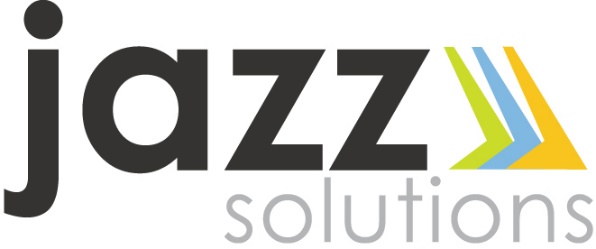 42
*Precios IVA / IGIC no incluidos
VINILOS
Vinilos adhesivos  posicionadores
Pack de vinilos amarillos auto adhesivos, para delimitar y  posicionar puntos de espera.

EP/ADH/05 PVR: 33,00 €
Vinilos adhesivos señalizadores de distancia.

Incluye una tira de 6 x 100 cm y 10 huellas.
Huellas: 5 pares. 27,5cm.
Línea 1 ud: 6 x 100 cm.
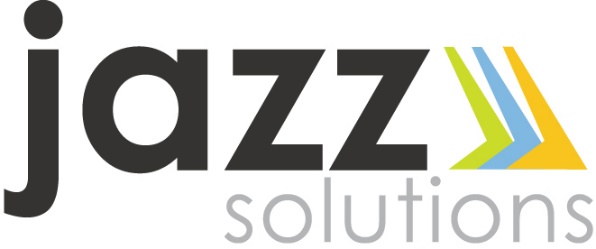 43
*Precios IVA / IGIC no incluidos
VINILOS
Vinilos adhesivos  posicionadores
Pack de vinilos amarillos auto adhesivos, para delimitar y  posicionar puntos de espera.

EP/ADH/2M PVR: 33,00 €
Caja de 5 vinilos adhesivos señalizadores de distancia (2metros).

EP/ADH/2P PVR: 33,00 €
Caja de 5 vinilos adhesivos de dos pies.
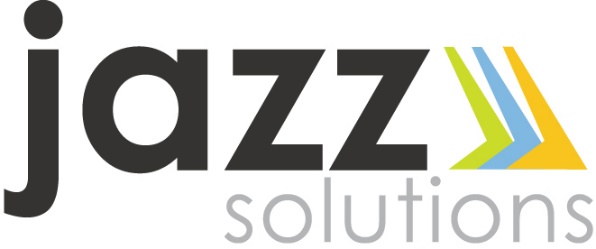 44
*Precios IVA / IGIC no incluidos
PAPELERAS DE RECICLAJE
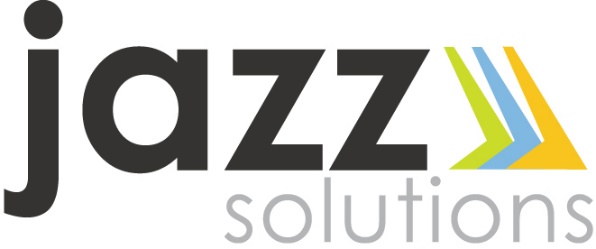 45
PAPELERAS DE RECICLAJE
Papelera de reciclaje 6056
Una papelera perfecta para cualquier espacio, con vinilos de  colores para indicar los tipos de residuos. El diseño de la tapa  facilita su uso, el cambio de la bolsa y su limpieza. Su base  incluye cuatro tapones de goma para proteger las superficies  donde se ubique.

6056/1 PVR: 101,92 €
Contenedor de reciclaje 30x30x40 cm 36 litros.

6056/2 PVR: 138,32 €
Contenedor de reciclaje 30x30x60 cm 54 litros.

6056/3 PVR: 163,28 €
Contenedor de reciclaje 30x30x80 cm 72 litros.

Material: Chapa de hierro de 0,8mm de grosor.
El cuerpo incluye dos manillas en el lateral fabricadas en  inyección de ABS.

Pictogramas disponibles:
*indicar opción al hacer el pedido
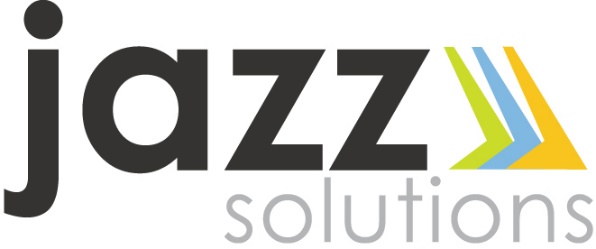 Mascarillas
Batas
Guantes
Basura
46
*Precios IVA / IGIC no incluidos
Papelera de reciclaje 6056  con pedal
PAPELERAS DE RECICLAJE
Una papelera perfecta con apertura mediante accionamiento con  pedal, con vinilos de colores para indicar los tipos de residuos.
Su base incluye cuatro tapones de goma para proteger las  superficies donde se ubique.

6056/2/PD PVR: 252,00€
Contenedor de reciclaje 30x30x60 cm 50 litros.

6056/3/PD PVR: 294,00 €
Contenedor de reciclaje 30x30x80 cm 70litros.

Material: Chapa de hierro de 0,8mm de grosor.
El cuerpo incluye dos manillas en el lateral fabricadas en  inyección de ABS.

Pictogramas disponibles:
*indicar opción al hacer el pedido
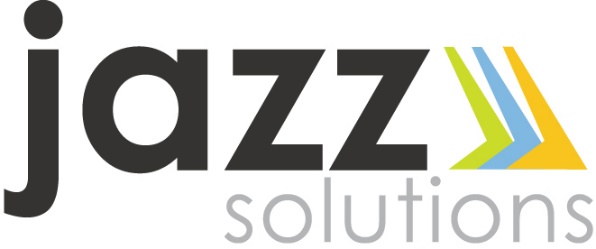 Mascarillas
Batas
Guantes
Basura
47
*Precios IVA / IGIC no incluidos
Contenedor de reciclaje 6055
PAPELERAS DE RECICLAJE
Contenedor de reciclaje de 120 L de 3 residuos, con tapa abati-  ble y 3 aros interiores para sujeción de las bolsas. Tapa superior  con vinilo para la diferenciación de los residuos.

6055 PVR: 367,50 €
Contenedor de 3 residuos 75 x 36 x 70 cm 120 litros.

Material: Papelera de chapa metálica de 1,5mm de  grosor, lacada en color blanco. Tapa de color blanco.

Mantenimiento: Limpiar con un paño húmedo y detergente  neutro tipo limpiacristales. Secar con un paño seco.
Ref. EP/MFM y/o EP/HDS (ver pag.52)

Pictogramas disponibles:
*indicar opción al hacer el pedido
Mascarillas
Batas
Guantes
Basura
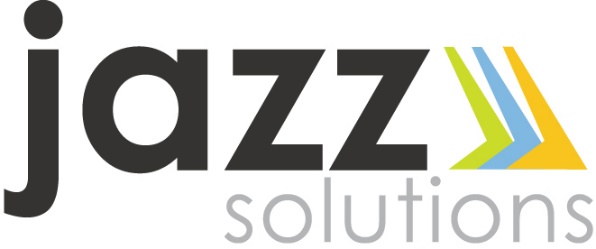 48
*Precios IVA / IGIC no incluidos
Papelera cilíndrica de pedal
PAPELERAS DE RECICLAJE
Papelera cilíndrica metálica blanca de pedal. Dispone de aro  inferior de PVC, la cual protege la base para evitar dañar la  superficie sobre la que se ubique. Fácil de vaciar y limpiar.

6504/40 PVR: 236,00 €
Cubo de pedal metálico blanco 32 x 75 cm / 40 litros.

6505/80 PVR: 337,75 €
Cubo de pedal metálico blanco 42 x 73 cm / 80 litros.

Material: Papelera de chapa metálica de 1,5mm de  grosor, lacada en color blanco. Tapa de color inox.  Metal 100% reciclable.

Mantenimiento: Limpiar con un paño húmedo y detergente  neutro tipo limpiacristales. Secar con un paño seco.
Ref. EP/MFM y/o EP/HDS (ver pag.52)
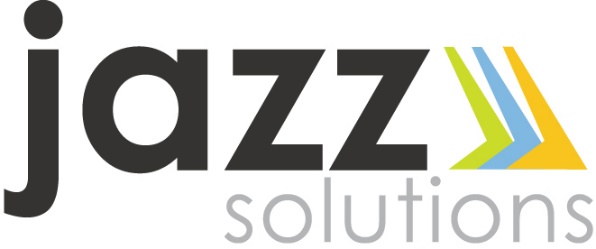 49
*Precios IVA / IGIC no incluidos
Contenedor de pedal plástico
PAPELERAS DE RECICLAJE
Contenedor de reciclaje, rectangular de pedal fabricado de  plástico de color blanco, fácil de vaciar y limpiar.

6300/60 PVR: 81,00 €
Contenedor de reciclaje 49 x 38 x 70cm 60 litros.

6410/80 PVR: 92,00 €
Contenedor de reciclaje 49 x 41,5 x 73,5cm 80 litros.
*Incorpora ruedas para mejor movilidad.

Material: 100% plástico reciclable.

Mantenimiento: Limpiar con un paño húmedo y detergente  neutro tipo limpiacristales. Secar con un paño seco.
Ref. EP/MFM y/o EP/HDS (ver pag.52)
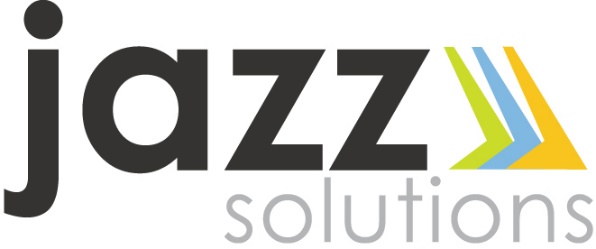 50
*Precios IVA / IGIC no incluidos
Papelera de reciclaje a pedal
PAPELERAS DE RECICLAJE
Papelera de reciclaje de plástico efecto inox con apertura mediante  accionamiento a pedal.

6274 PVR: 67,55 €
Papelera de reciclaje de plástico efecto Inox a pedal  34 x 29 x 43 cm 20 litros.

6544 PVR: 71,70 €
Papelera de reciclaje de plástico efecto Inox a pedal (dos residuos)  26,5 x 36 x 45 cm 25 litros.

Material: Plástico 100% reciclable.

Mantenimiento: Limpiar con un paño húmedo y detergente neutro  tipo limpiacristales. Secar con un paño seco.
Ref. EP/MFM y/o EP/HDS (ver pag.52)
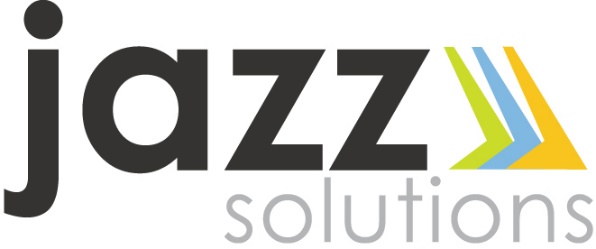 51
*Precios IVA / IGIC no incluidos
ACCESORIOS
Spray de limpieza y desinfectante /  Gel de manos
Sprays para limpieza y desinfección de todo de superficies en  especial mamparas protectoras, de mostrador y sobremesa.
Gel de manos de 180 ml, 500 ml y 5 litros.

EP/MFM PVR: 15,00 €
Multifoam espuma 500ml.

EP/HDS PVR: 18,00 €
Desinfectante de superficies 500ml.

Modo de empleo: Pulverizar sobre la superficie, y limpiar con un  paño seco.

EP/GEL/5L PVR: 93,00 €
Gel de manos garrafa 5L.

EP/GEL/05L PVR: 20,70 €
Gel del manos 500ml.

EP/GEL/018 PVR: 9,15 €
Botella de gel de 180ml cierre click.

GEL HIGIENIZANTE SUPERHIDRATANTE: PVR :50€ garrafa de 5l.
Caja de 4 garrafas : PVR: 166€

LOTE DE 100 MASCARILLAS QUIRURJICAS DE TELA PVR: 66,10
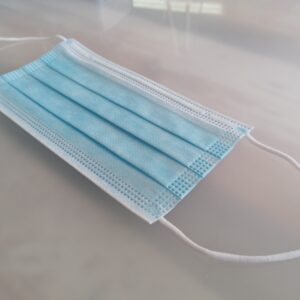 EN OFERTA!!!
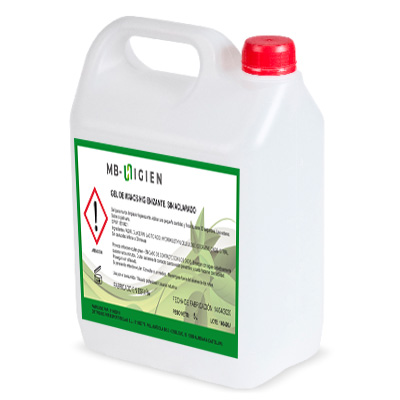 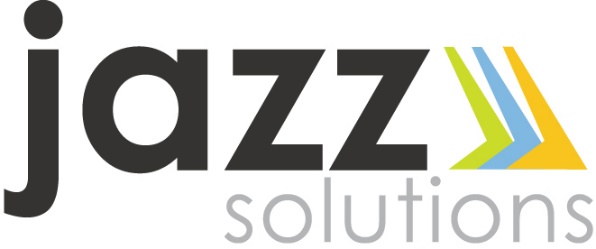 52
*Precios IVA / IGIC no incluidos
53
*Precios IVA / IGIC no incluidos
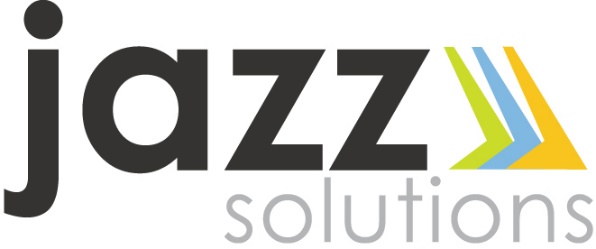 JAZZ SOLUTIONS S.L.U.
Durangoko plateruen plaza 12
48200 Druango -  Bizkaia

www.jazzsolultions.es
info@jazzsolutions.es
94 621 59 64
609 136 758



CONSULTAR COSTES DE PORTES Y TIEMPOS DE ENTREGA

LOS PRECIOS DE CATALOGO SON PRECIOS RECOMENDADOS POR EL FABRICANTE SIN IVA